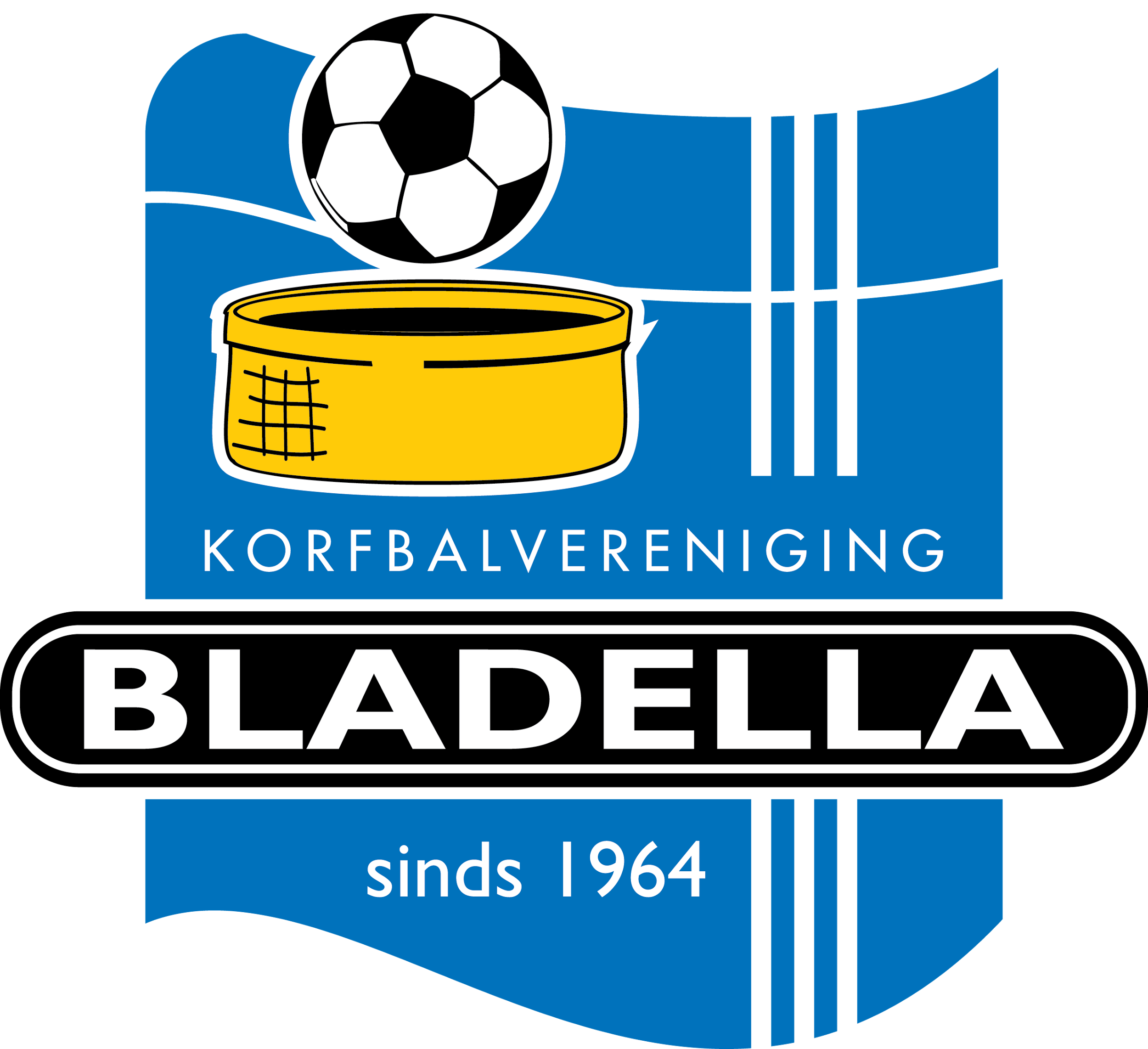 OuderbijeenkomstenKV Bladella
Seizoen 2020-2021
Waarom ouderbijeenkomsten
Kennismaken 
Informatie delen over afspraken binnen onze vereniging
Tips en Tops: 
Toen je bij Bladella kwam, wat miste je? 
Of wat is er na alle jaren nog steeds niet duidelijk?

We willen en moeten een nieuwe weg in slaan 
en daar hebben we iedereen voor nodig!
Programma
Uitleg over praktische zaken
Afspraken rondom wedstrijden
COVID 19
Jaarlijks terugkerende activiteiten
Teamindelingen en scheidsrechters
Toekomst
Tips en Tops
Vervolg

En stel vooral vragen tussendoor!
Wie zijn wij?
Dameskorfbal
Opgericht 1962
70 jeugdleden, 33 seniorenleden 
Binnen en buitensport
Naast een sportclub, ook een club waar veel buiten de sport om wordt georganiseerd.
Financieel redelijk gezond, maar altijd op zoek naar sponsors
Bestuur
Bestuur 
Yvette Wijnen (voorzitter; externe contacten; manusje van alles)
Moniek Vromans (penningmeester en sponsoring)
Joan Koolen(wedstrijdsecretaresse)
Cindy Schreuder(ondersteunend, secretaresse)
Monique Soetens(contactpersoon TC)
Inge Daniëls (contactpersoon AC, website/nieuwsbrief)
Ondersteunende commissies
Technische Commissie (TC)
Monique Soetens (senioren)
Lenny v/d Oetelaar (A,B,C) 
Tineke Oerlemans (D,E)
	Indelen teams, ondersteunen coaches en trainsters, luisterend oor, organiseren oefenwedstrijden etc. 
Activiteitencommissie (AC)(6 personen)
	Organiseren activiteiten buiten de sport om
En niet te vergeten…
PR en sponsoring ( Afra)
Koekactie (Fieke, Moniek, Monique, Yvonne en Lisanne)
Maatschappelijke stage (Marieke)
KNKV scheidsrechter en ondersteuner (Patrick en Ad) 
Kantine (Ingrid)
Indelen scheidsrechters, kantinediensten (Nikky)
Informatie
Website: www.kv-bladella.nl
Nieuwbrief: ontvangen alle leden en sponsors
Facebook
App groep eigen team -> opgezet door de trainer/coach
KNKV app 
KNKV website
Tenue
Blauw shirt- zwarte rok- zwarte sokken
Rok en sokken zelf aanschaffen, kledinglijn bij Topshop aanwezig:
Er zijn nog enkele 2e hands en nieuwe rokje te verkrijgen via Tineke (TC)
Shirt wordt verzorgd door vereniging en blijft van vereniging
Team maakt afspraken over wassen shirtjes (40 graden, niet in de droger, geen wasverzachter)
Uitshirtjes zijn aanwezig op het veld -> worden geregeld door coach
Vanaf A teams trainingspakken, blijven ook van vereniging
Voor toernooien zijn shirtjes te lenen
Accommodatie buiten
Huren we van de gemeente
Groot onderhoud is voor gemeente; klein onderhoud voor de vereniging
	Poetsen, onkruid steken/plukken, douches spoelen, repareren lekkende 	kranen, materialen maken/pinnen lassen, vuilnis aan straat, aanwezigheid 	bij controles etc
Na de trainingen en wedstrijden dienen de (jeugd)teams zelf de kleedruimten netjes achter te laten. 
Iedere week wordt 1 jeugdteam ingedeeld om alles even goed te poetsen. Dit wordt doorgaans door de ouders opgepakt. Mis je iets? Is het vies? Schrijf het op! Wasmand neemt iemand doorgaans spontaan mee
Senioren verzorgen begin- eindschoonmaak 2x per jaar
Vuilnis wordt aan straat gezet door vrijwilliger voetbal
Accommodatie binnen
Binnen zijn we afhankelijk van beschikbaarheid van de zaal 
We huren van gemeente en Pius X
Jaarlijks een enorme puzzel
Met name trainingstijden

De korven en ballen worden in een aparte ruimte opgeborgen. Het zijn onze eigen materialen -> ben er zuinig op!
Zaken rondom wedstrijden/trainingen
Schema wedstrijden ontvangen we van de bond
Op de KNKV app kun je de wedstrijden zien en foto wijzigen
Foto wijzigen kan maar in een bepaalde periode, dit wordt via nieuwsbrief bekend gemaakt
Coach maakt verdere uitsplitsing van wedstrijdschema: vertrektijden, rijschema, wasschema voor de shirtjes en kantinedienst/zaalwacht (zie volgende slide)
Het veld wordt door de coach en de kinderen opgelegd en/of opgeruimd
Pinnen uit het veld -> de grasmaaier kan daar niet zo goed tegen 
Materiaalhok: diverse maten ballen, palen en velden, ballenpomp 
Bij trainingen geen ouders aanwezig muv eerste en laatste 5 minuten
Kantinedienst en zaalwacht
Wat moet er bij kantine dienst gebeuren:
Verzorgen van thee/ranja in de rust voor speelsters en scheidsrechter
Schenken van koffie/thee/etc aan de bezoekers
Vaatwasser inruimen, aanzetten en uitruimen
Kantine netjes houden (bijv. tussentijds vegen indien nodig, tafeltjes afdoen)
Beschrijving voor koffiezetapparaat en vaatwasser zijn op sportpark aanwezig
Wat moet er bij zaalwacht gebeuren:
Stand van de wedstrijd bijhouden op het digitale scorebord
Wedstrijd- en rusttijden “klokken” met digitale scorebord
Beschrijving van de werking van scorebord is in zaal aanwezig
Ouders en leden langs de lijn
Voorbeeldgedrag:
Complimenten geven en aanmoedigen
Positief zijn
Moed inspreken

Geen voorbeeldgedrag:
Schelden
Leg je kind geen druk op voor-tijdens-na de training
Tips en tactische aanwijzingen geven
Naar de scheidsrechter roepen
Ouders en leden langs de lijn
Helpen elkaar
Roken niet op onze buiten accommodatie
Houden in deze Corona tijd 1,5 meter en spreken elkaar daar op aan
Mocht er toch iets zijn, de coach, TC en bestuur zijn altijd bereikbaar
COVID 19
Volgen richtlijnen NOC NSF en KNKV, zie website knkv.nl
Kom niet trainen bij verkoudheid en verhoging, wel afmelden
Was de handen, zeep is op sportveld aanwezig
Douche zoveel mogelijk thuis, kleed thuis om, niet te vroeg op het sportpark
Verblijf op sportpark te beperken
Houdt als ouders, supporters afstand van elkaar en van de kinderen. Er wordt gecontroleerd! Spreek elkaar daar aub op aan
Boven 13: advies mondkapjes in de auto 
Als er sprake is van een COVID 19 besmetting hopen we dat leden verantwoordelijkheid nemen en elkaar op de hoogte stellen
Jaarlijks terugkerende activiteiten
Koekactie: is met een opbrengst van circa 2.000 euro belangrijk voor onze vereniging. Alle leden verkopen koeken
Schoolkorfbaltoernooi. Onze vereniging is mede-organisator
Activiteitencommissie (eigen kosten)
Weekendkamp in juni
Sinterklaas in december
Spooktocht in de winter
Modeshow/beautyavond
Verrassingsactiviteit.
Indelen jeugd en selectie als ze ouder zijn
Senioren spelen 1e overgangsklasse, 2e reserve overgangsklasse, hooftrainer Ilse van Gompel
2 senioren teams, 1 midweek, 2 A teams, 1 B team, 1 C team, 2 D teams, 2 E teams
Alles voorzien van trainer en coach, behalve senioren 2
Club waar we met plezier spelen maar ook willen presteren
Streven is met niet meer dan het aantal spelers + 3 een team te maken
Voor de middelbare school indeling op basis van leeftijd en matches
Vanaf de middelbare school indeling op basis van leeftijd en prestatie
Vanaf A en senioren selectie (tenminste als aantal teams het toelaten), ism met de hoofdtrainer
Indelen jeugd
Indelen jeugd is een puzzel
Gemiddelde leeftijden per team vastgesteld door KNKV, ga je daar overheen boete
Kleurenkaart (=leeftijdskaart) waarop snel te zien is welke dames van welke leeftijd bij elkaar mogen en soms moeten. Bijv. voor een speelster die boven de toegestane gemiddelde leeftijd zit, moet weer een speelster worden opgesteld die onder de toegestane gemiddelde leeftijd zit.
Zoveel mogelijk gekeken naar de beste matches van kinderen
Proberen, in ieder geval buiten, zoveel mogelijk samen te trainen per leeftijdscategorie
Scheidsrechters
KNKV scheidsrechter fluit iedere zondag wedstrijden voor ons
We moeten zelf zorgen voor scheidsrechters voor midweek, en alle jeugdteams
Vanaf de A jeugd (16 jaar) wordt gevraagd te gaan fluiten, dit zijn met name de lagere teams. Voor begeleiding wordt gezorgd
Vanaf de B jeugd wordt iedereen gevraagd het spelregelbewijs te halen.
Doorgaans fluit ieder lid dat geen team traint en/of coacht, jaarlijks 6 tot 7 wedstrijden.
Ben dus zuinig op onze scheidsrechters!
Toekomst
We rooien het nog wel, maar voor hoe lang?

Kritische punten:
Vrijwilligers voor bestuurstaken, technische commissie, scheidsrechters en onderhoud accommodatie
Aantal leden is redelijk stabiel, maar neemt jaarlijks licht af (zie je ook om ons heen gebeuren
De maatschappij wordt steeds individualistischer en wil flexibele keuzes maken, moeten wij daar ook in mee?
Steeds meer verenigingen werken samen, zouden wij banden moeten aantrekken?
Niet ingevulde taken op dit moment
Organiseren schoolkorfbaltoernooi
Onderhoud accommodatie
Onkruid
Reparatie
Installatie (waarom verbruiken we zoveel energie?)
Opleiden en begeleiden scheidsrechters
Opstellen masterplan scheidsrechters
Contact gegevens
kvbladellabestuur@hotmail.com
Telefoonnummers 
Yvette (06-54950626)
Moniek (06-38897524)
Monique (06-49974632)
Lenny (06-53475330)
Tineke (06-23722994)